33. Mitgliederversammlung Herbst 2024
Naturpark Gantrisch
Vorstellung Programm 2025-2028
Gemeindeversammlung
28.11.2024
1
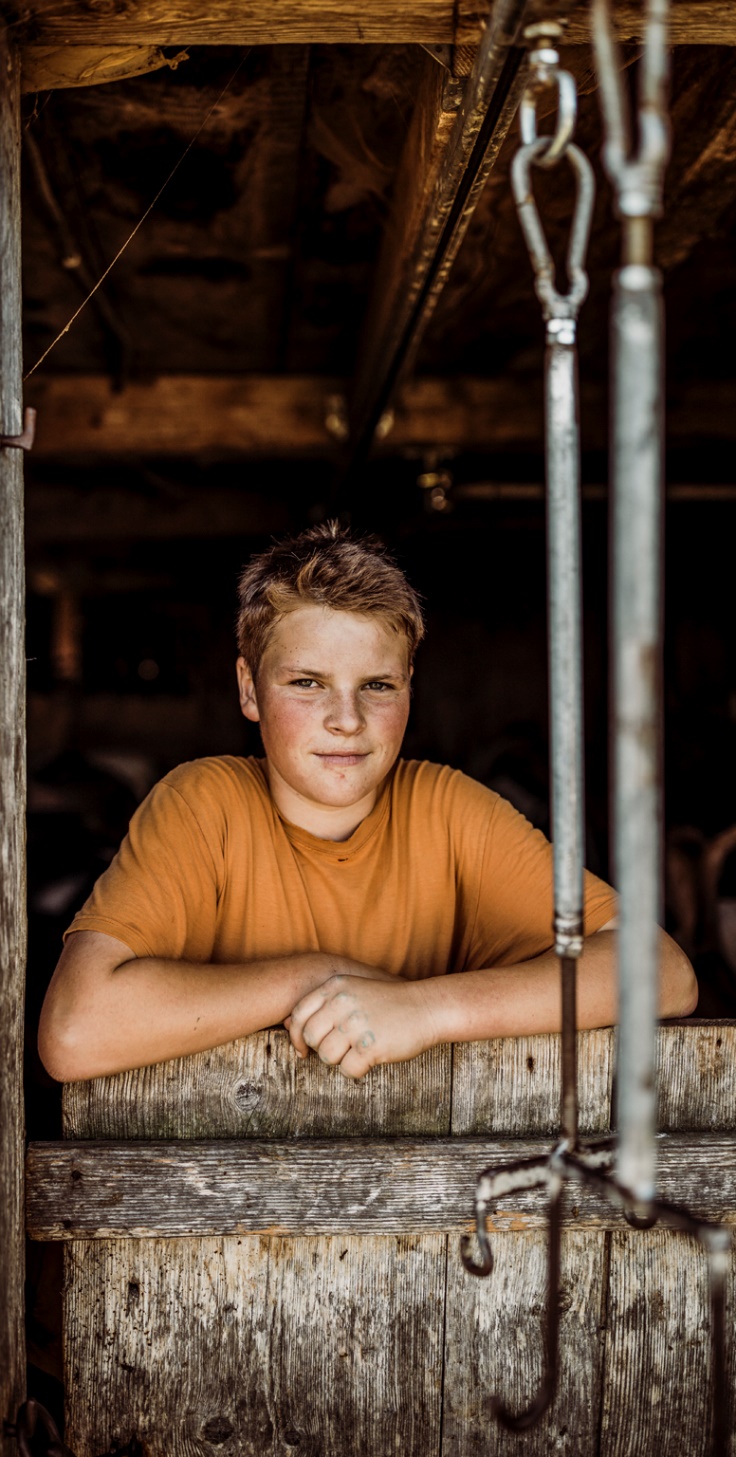 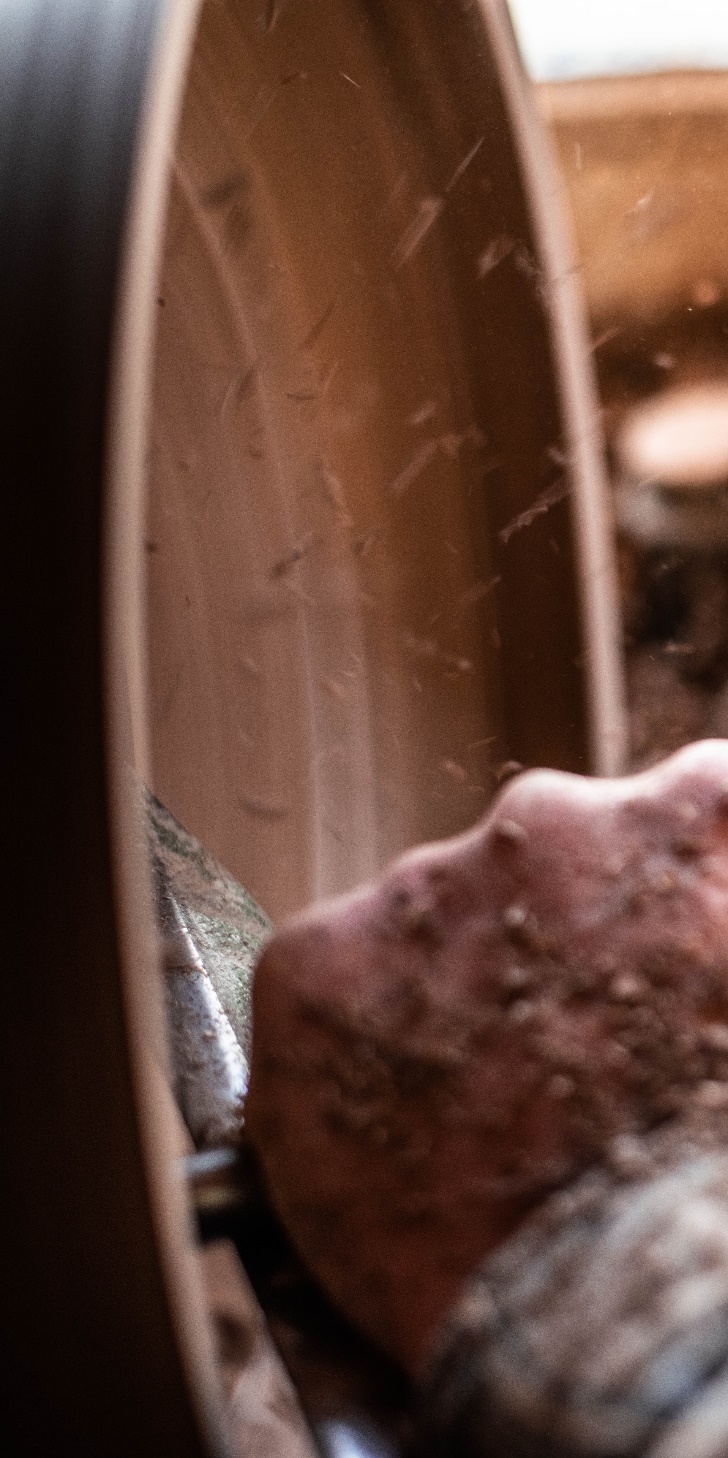 Lebensraum nachhaltig gestalten
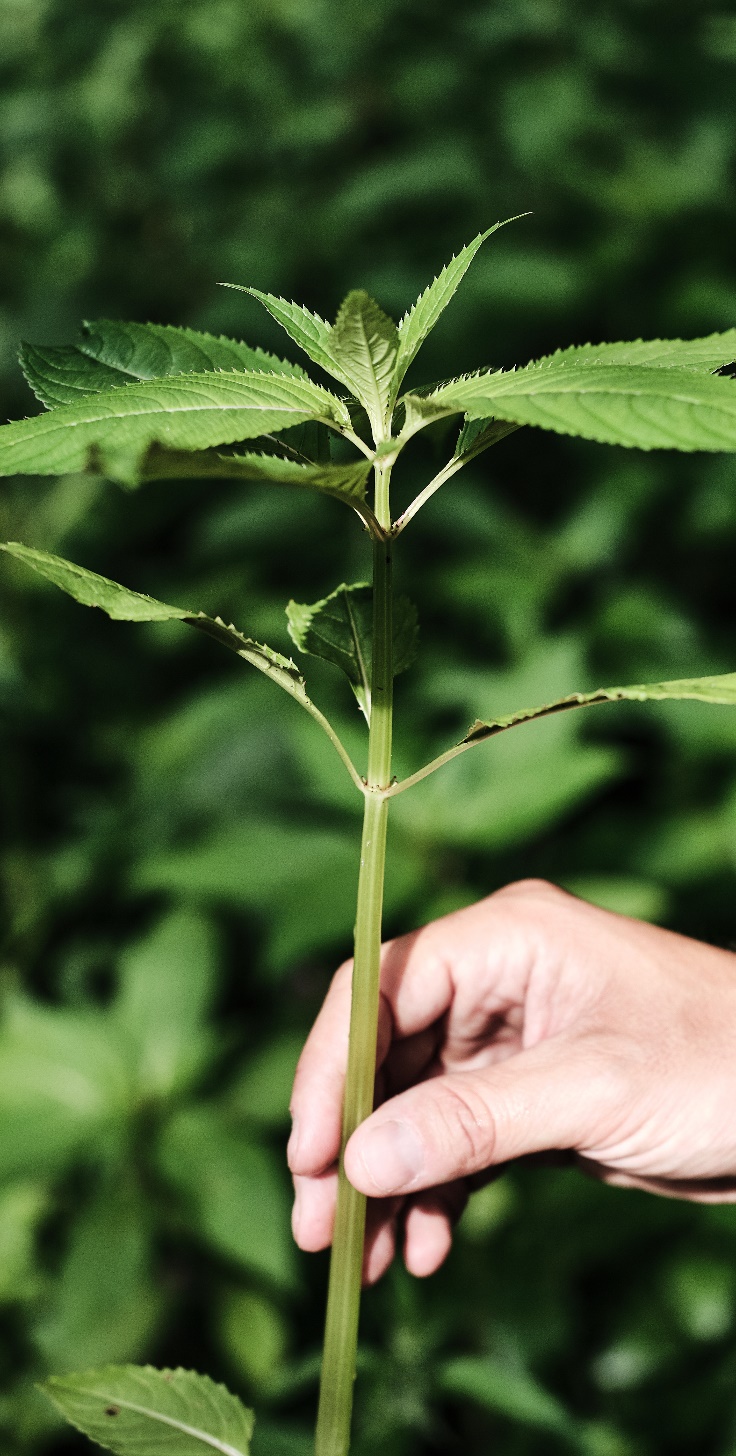 Gesellschaft
Die Lebensqualität für heutige und kommende Generationen erhalten oder verbessern.
Umwelt
Landschaft, Natur und Biodiversität schützen.
Wirtschaft
Die Entwicklung einer nachhaltigen, lokalen Wirtschaft unterstützen.
28.11.2024
2
[Speaker Notes: Der Naturpark ist weder eine Tourismusorganisation noch eine Naturschutzorganisation. Wir sind eine Modellregion für die nachhaltige Entwicklung. Unser Ziel ist es die nachhaltige Entwicklung ganzheitlich zu fördern. Deshalb versuchen wir bei all unseren Projekten die Menschen, die Natur und auch die Wirtschaft im Gleichgewicht zu halten. Alle drei Bereiche sollen sich gegenseitig stützen und voneinander profitieren. Damit können wir die Lebensqualität für heutige und kommende Generationen erhalten und verbessern. Die Landschaft und die Natur schützen sowie die Biodirversität fördern. Und wir wollen eine zukunftsfähige und nachhaltige lokale Wirtschaft fördern, die uns einen sinnvollen Wohlstand bringt.

Zusammengefasst: «Dr Naturpark isch üsi Zuekunft»]
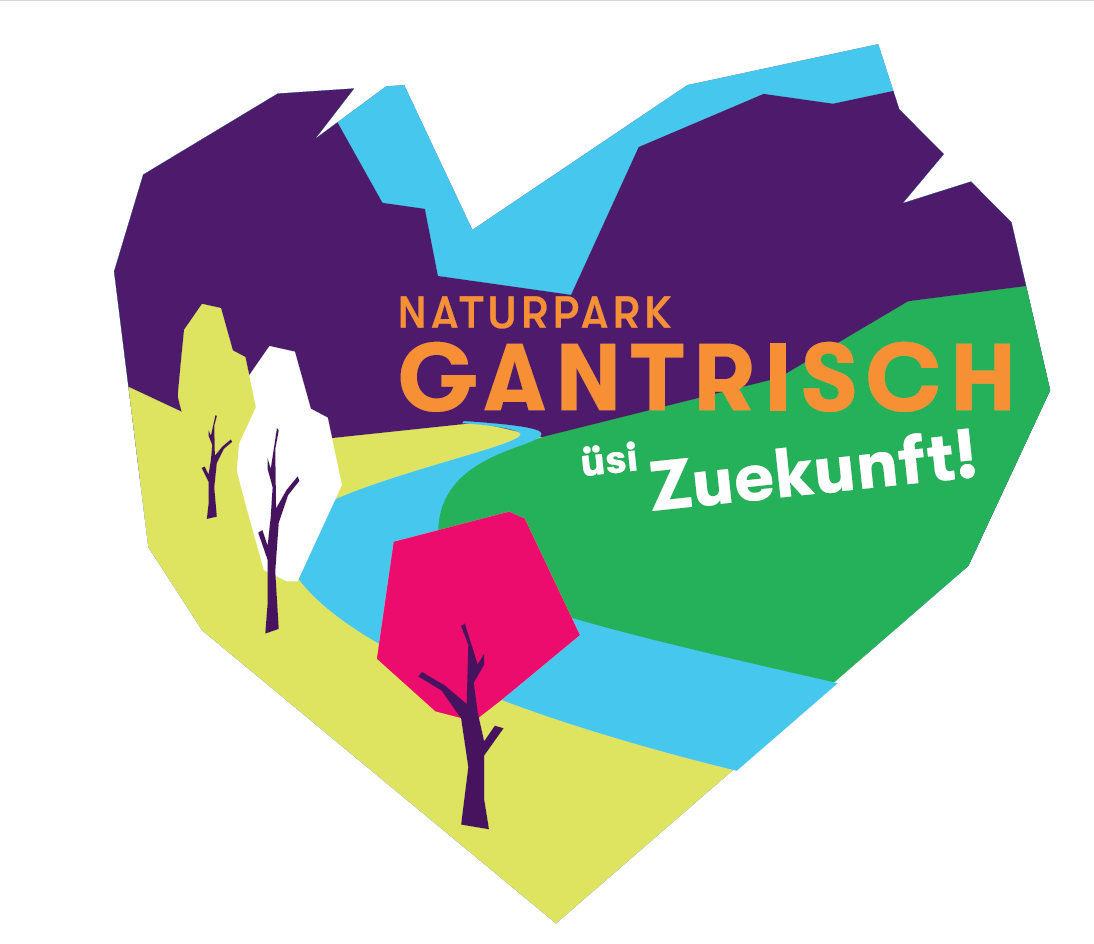 Vision
Dr Naturpark Gantrisch isch üsi Zuekunft.

Mission
Wir sind der Park, der Natur, Wirtschaft und Mensch zusammenbringt.
28.11.2024
3
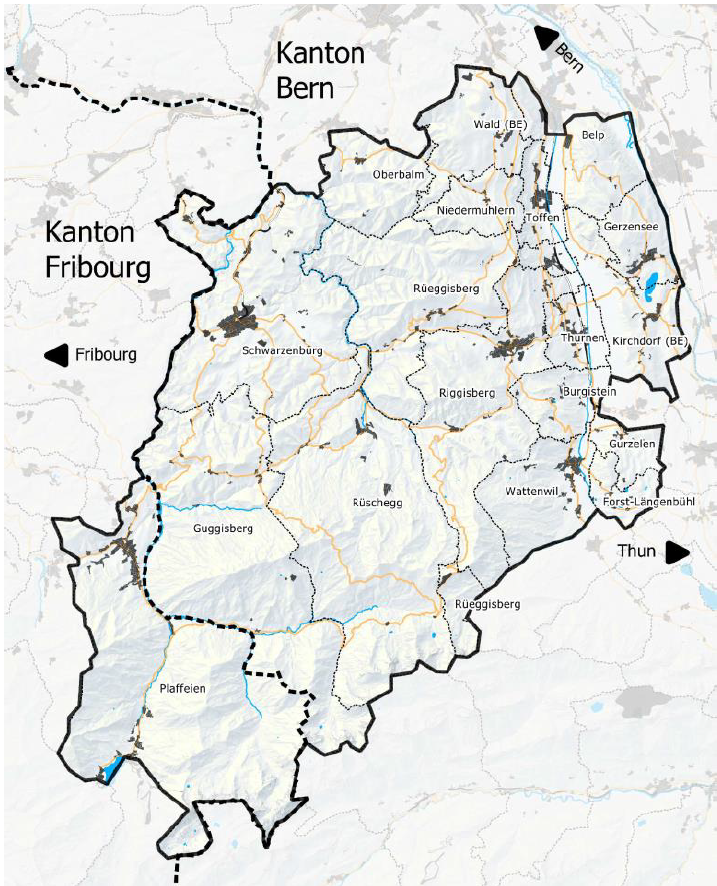 Naturpark GantrischFacts
Kennzahlen Naturpark Gantrisch
Kantone BE und FR
403 km2
47’ Einwohner:innen (inkl. Belp, Stand 2021)
19 Park-Gemeinden
Fast 500 Mitglieder
180 Partnerorganisationen
Gemeinden haben 51% der Stimmen
28.11.2024
4
Unser Motto für die nächsten 4 Jahre
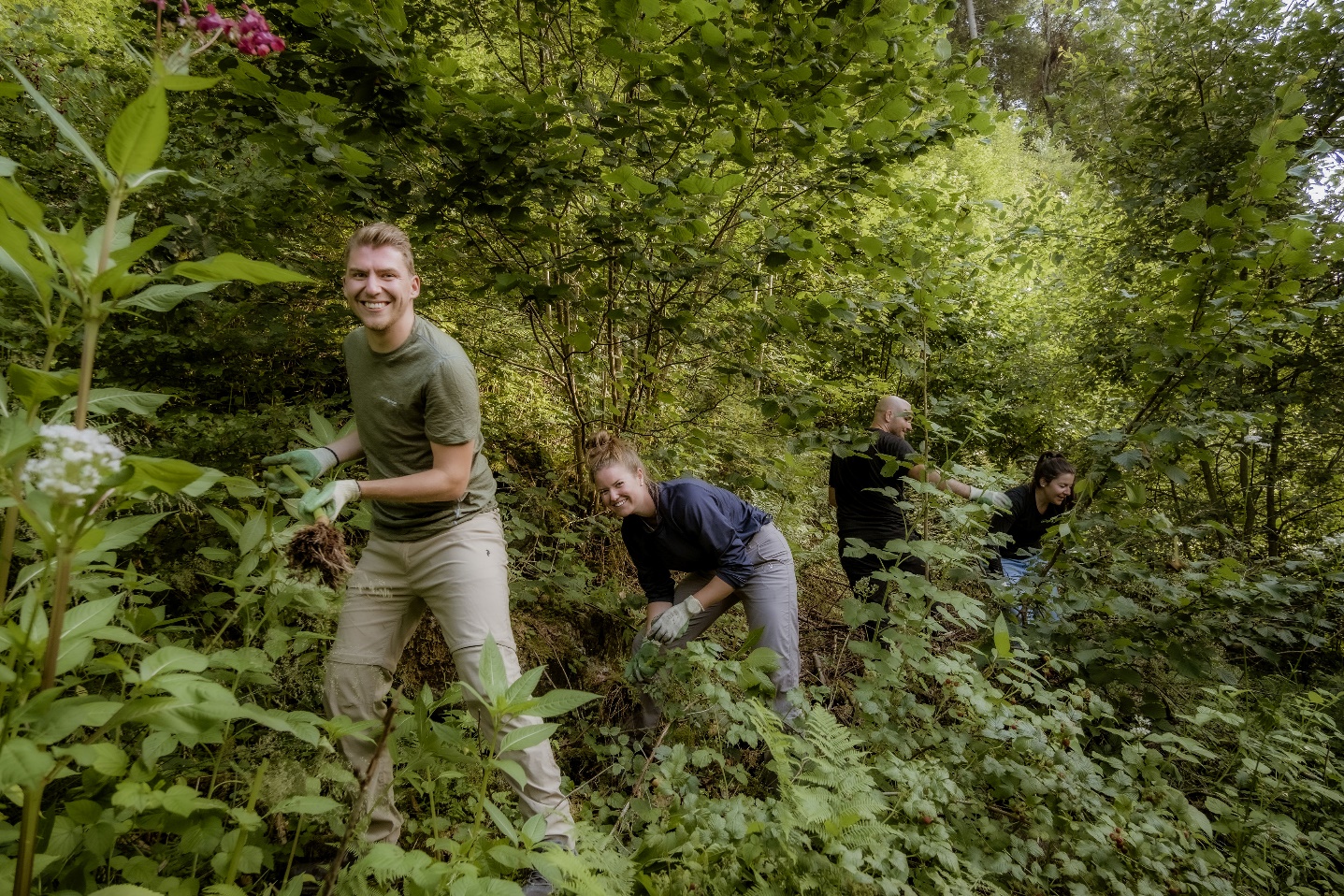 Zäme entdecke
Zäme apacke
Zäme lerne

Zäme üsi Zuekunft gstalte
28.11.2024
5
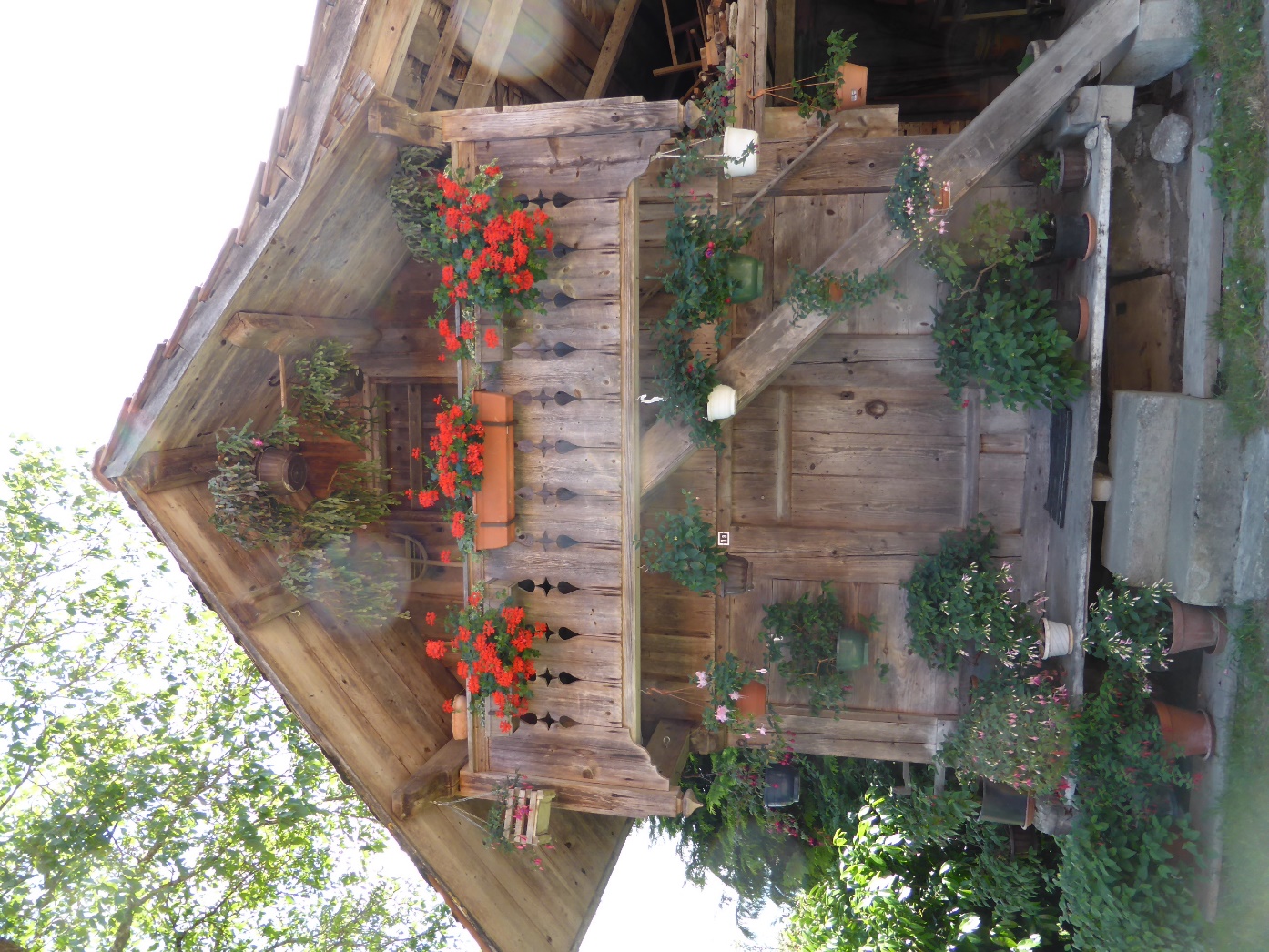 Was wird speziell in den nächsten 4 Jahren?
Der Naturpark will nahe bei der Bevölkerung sein – anpacken und mitmachen ermöglichen
Wir wollen eng mit unseren Partnern zusammenarbeiten
Wir greifen neue Themen auf:
Biodiversität im Siedlungsraum
Perlen des Parks (Ortsbilder, Landschaften)
Umgang mit Verkehrslärm (Gurnigelgebiet)
Nachhaltig Leben
Lebendiges Gürbetal
28.11.2024
6
Was bleibt gleich?
Regionale Produkte weiter stärken, resp. ausbauen
Natureinsätze weiterführen
Ein qualitativ hohes Bildungsangebot aufrechterhalten
Die Erhöhung der Übernachtungszahlen anstreben
28.11.2024
7
Programm 2025-2028
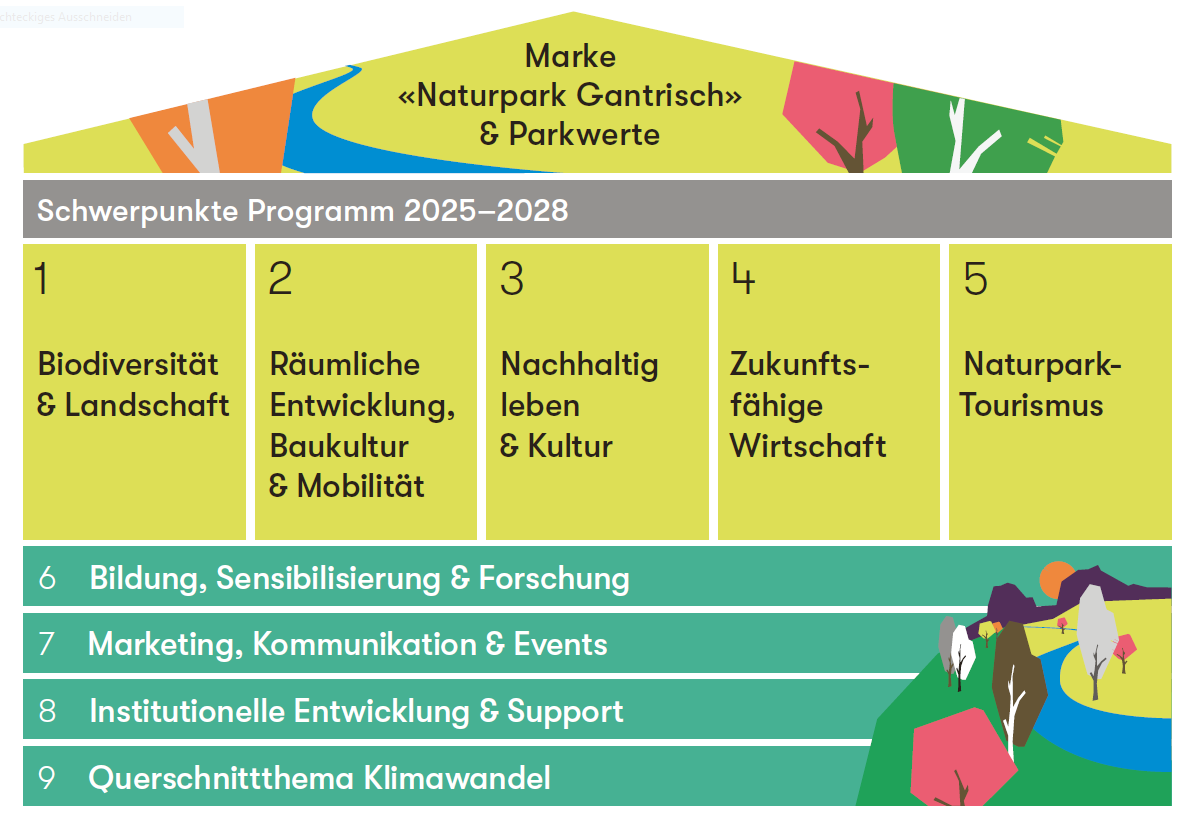 Was?
5 Themen, an denen wir arbeiten
Wie?
3 Wege zur Bevölkerung
1 Querschnittthema
8
Auftritt Naturpark Gantrisch
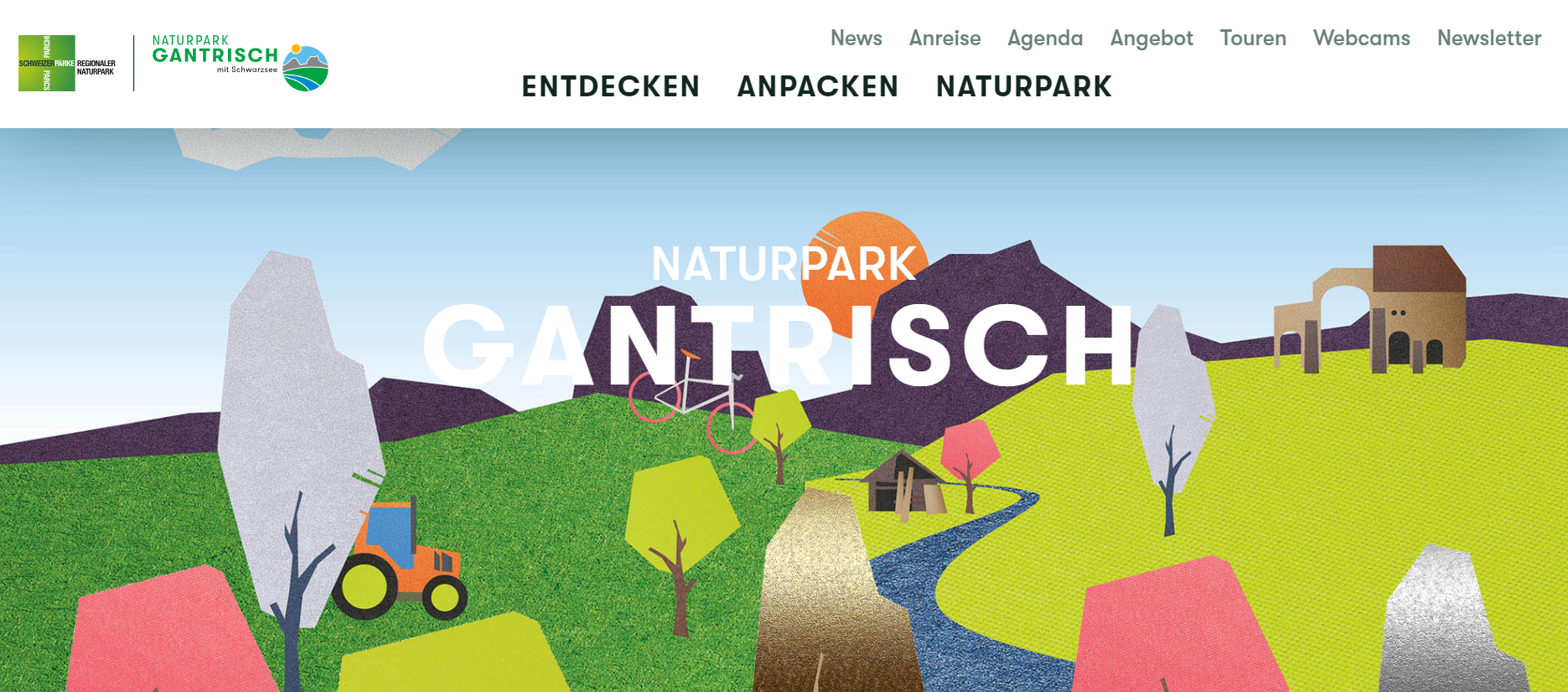 www.gantrisch.ch
28.11.2024
9
Haben Sie Fragen oder ein Anliegen?

Kommen Sie vorbei oder kontaktieren Sie uns.

Förderverein Region GantrischSchlossgasse 133150 Schwarzenburg031 808 00 20info@gantrisch.chgantrisch.ch
28.11.2024
10
[Speaker Notes: Bild Schweizer Familie: Dres Hubacher
Sense]